Summary of service provider complaint report:St Vincent's Hospital
2019-20
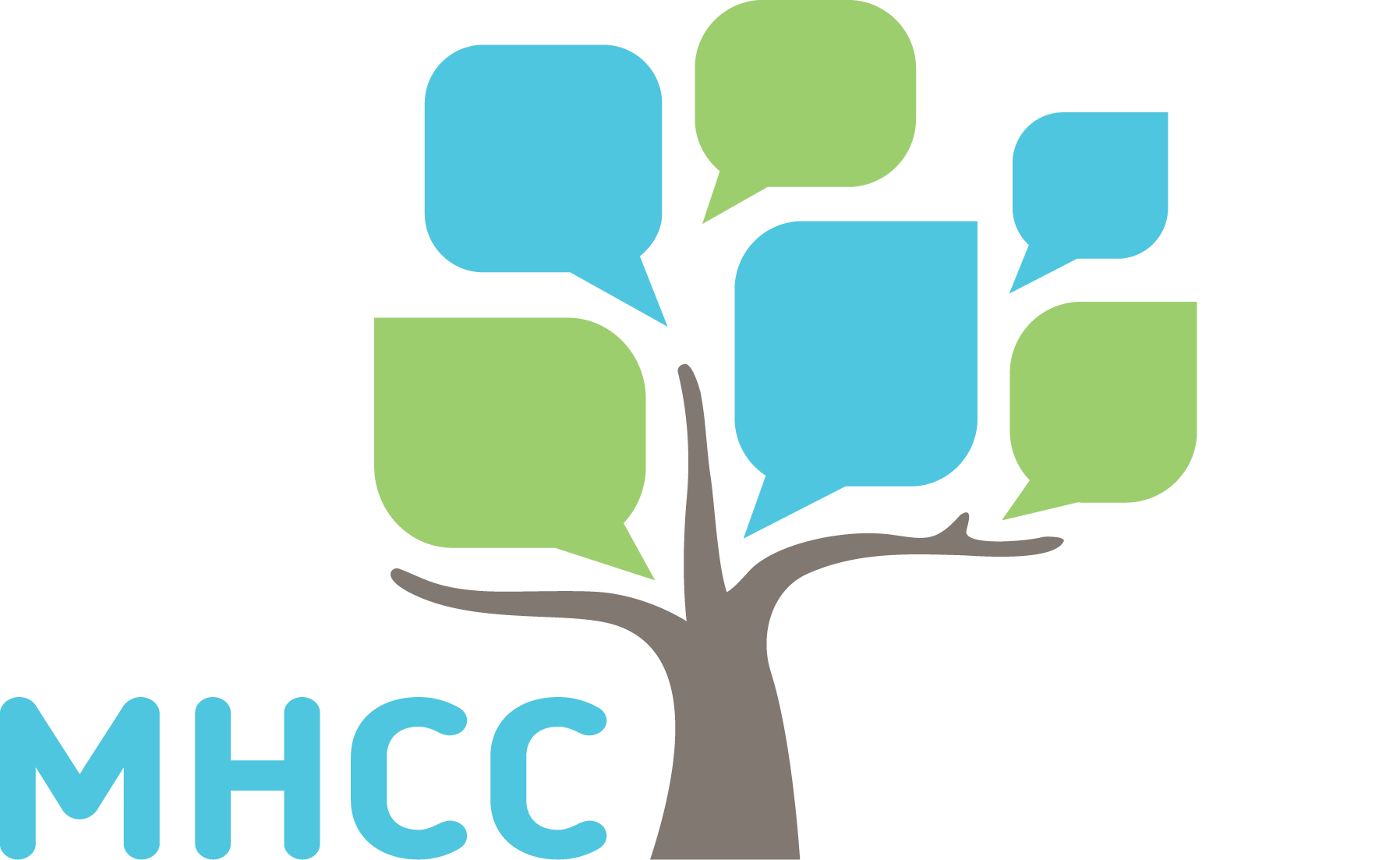 Introduction
Purpose
The purpose of this summary presentation is to showcase key data about complaints made to the MHCC about the service, as well as complaints made directly to the service.
This summary outlines a range of complaints statistics, including who complainants are, what issues are raised, and how the complaints are resolved.
Interpreting the data
Caution should be used when drawing conclusions from relative numbers of complaints reported by services.
High numbers of complaints reported by services may represent effective complaints reporting processes, a positive complaints culture and/or demonstrate high numbers of issues experienced by people who use the service. 
Conversely, low numbers of complaints may indicate issues with the recording of complaints or the service’s approach to complaints, or a high level of satisfaction with the service.
Complaints represent people's experience, and a sign of a positive complaints culture would be higher numbers of complaints to services and lower number of complaints to the MHCC, reflecting that people feel confident to raise their concerns with the service.
The role of the MHCC
The MHCC collates and analyses complaints data about public mental health services to:
identify key themes and emerging issues across the sector
gain insights into the concerns/experiences of consumers, families and carers
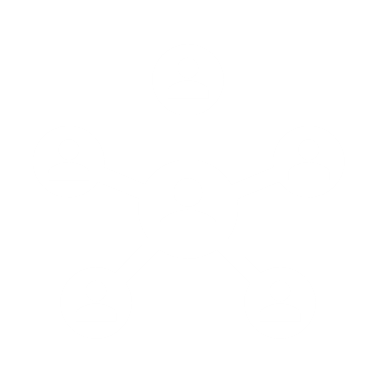 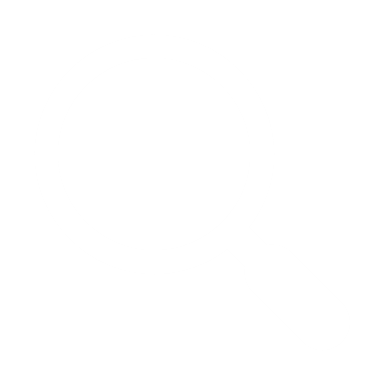 increase awareness of systemic issues and improvement opportunities
understand the status of complaint processes and reporting across the sector
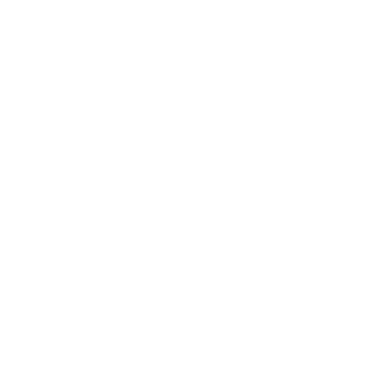 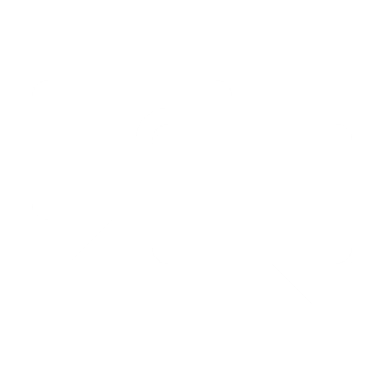 inform our projects and recommendations
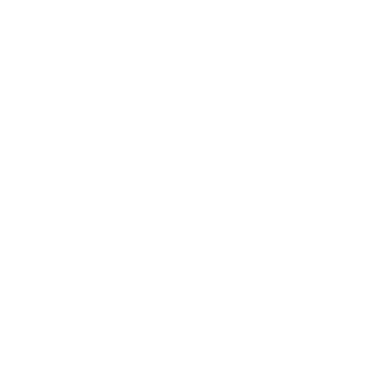 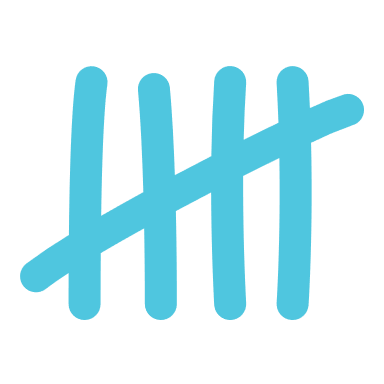 Number of complaints
How many complaints were made? 2019-20
74
Complaints to MHCC about St Vincent's Hospital 2019-20
24
Complaints to St Vincent's Hospital 2019-20
Overall, the number of complaints to the MHCC about St Vincent's Hospital, as well as direct complaints to St Vincent's Hospital, increased in 2018-19 before remaining stable in 2019-20.
Overall, more complaints were made to the MHCC than directly to St Vincent's Hospital. The MHCC would like to see a trend of more complaints being made directly to the service, as this suggests that consumers and family members/carers feel empowered to raise concerns directly with the service.
Complaint rates 2019-20
Inner West AMHS received a higher rate of complaints to the MHCC compared to the sector.
Conversely, Inner West AMHS received a lower rate of direct complaints than the sector median.
St Vincent's Hospital
Complaints to the MHCC about service
Sector median
St Vincent's Hospital
Complaints to directly to service
Sector median
Complaints about St Vincent's Hospital
Sector-wide complaints
to the service (n=24)
to the service (n=1528)
to the MHCC (n=74)
to the MHCC (n=1503)
Complaints to St Vincent's Hospital
Who is making complaints? 2019-20
Complaints raised about St Vincent's Hospital
The proportion of different groups who made complaints to the MHCC about St Vincent's Hospital was broadly consistent with the sector, with consumers making most complaints.
Similarly, in complaints directly to St Vincent's Hospital, most complaints were raised by consumers.
Complaints to MHCC
Family member/carer
Consumer
Other
Note: this graphic does not include complaints where the complainant status was unknown.
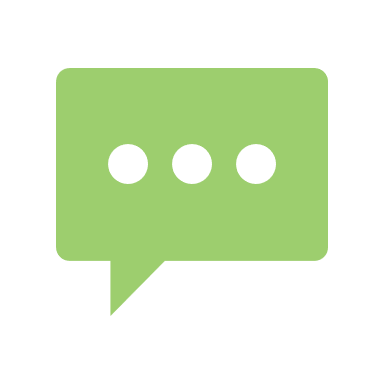 Issues raised in complaints
How does the MHCC categorise issues?
The MHCC uses three levels of issue categories to classify complaints.
Level 1
Level 3
Level 1 issues consist of:
treatment
communication
conduct and behaviour
medication
diagnosis
access
facilities
records
complaint management
Level 2
Level 3 issues further break down Level 2 issues.
For example, the Level 2 category Medication Error includes the following Level 3 issues:
wrong medication or dose
wrong prescription
known allergy/reaction not considered
Level 2 issues break down Level 1 issues into more specific categories. 
For example, the Level 1 category Medication includes the following Level 2 issues: 
medication error
disagreement with medication
oversedation or side effects
refusals to prescribe
What were complaints about? 2019-20
Level 1 issues raised about St Vincent's Hospital
Complaints to the MHCC
Complaints to service
Issues raised in complaints to the MHCC about St Vincent's Hospital were broadly consistent with those raised in complaints to the MHCC for the sector, with treatment, communication, conduct and behaviour, and medication the most frequently raised issues across the reporting period.
Issues raised in complaints to St Vincent's Hospital were broadly consistent with those raised in complaints to services for the sector, with complaints most often about treatment and conduct and behaviour.
Frequency of issues
Frequency of issues
Treatment
SECTOR-WIDE
SECTOR-WIDE
Communication
Conduct and behaviour
Medication
Diagnosis
Access
Facilities
Complaints about St Vincent's Hospital
Sector-wide complaints
to the service (n=24)
to the service (n=1528)
to the MHCC (n=74)
to the MHCC (n=1503)
Records
Complaint management
Issues raised by consumers and carers 2019-20
Most frequent Level 1 issues raised about St Vincent's Hospital
Complaints to the MHCC
Complaints to service
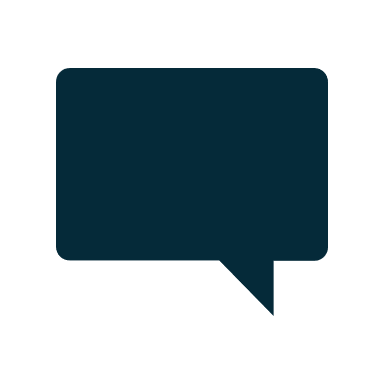 In both complaints to the MHCC about St Vincent's Hospital and to St Vincent's Hospital directly, consistent with the sector, consumers were more likely than family members/ carers to raise issues about conduct and behaviour, while family members/carers were more likely to raise concerns about communication.
Unlike the sector, consumers were more likely than family members to raise treatment concerns directly with St Vincent's Hospital.
Treatment
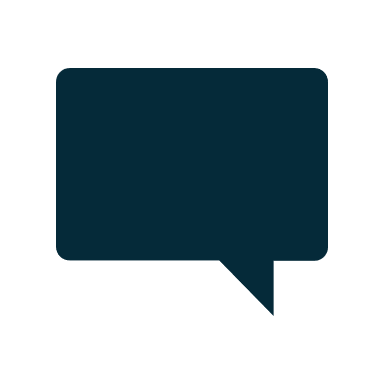 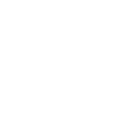 Medication
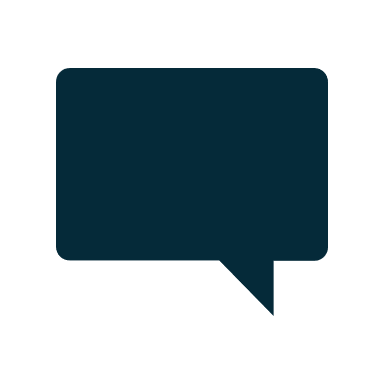 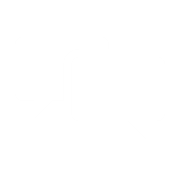 Communication
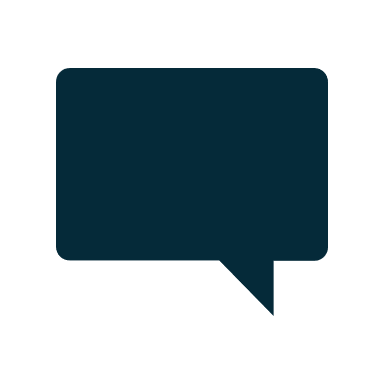 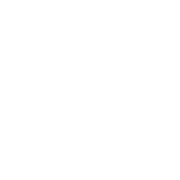 Conduct and behaviour
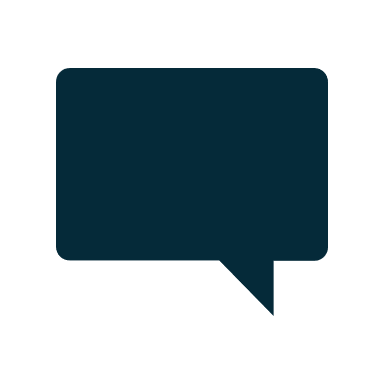 Family member/carer (n=17)
Family member/carer (n=9)
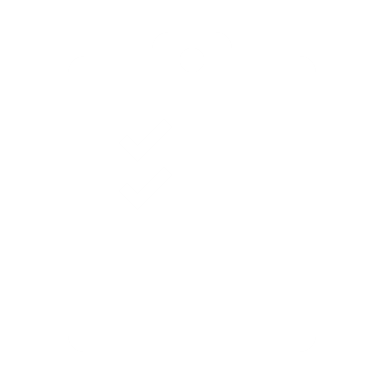 Consumer (n=56)
Consumer (n=15)
Diagnosis
What were complaints about? 2019-20
Most frequent Level 3 issues raised about St Vincent's Hospital
Inadequate consideration of the views and preferences of compulsory patients was the most frequently occurring issue in complaints to the MHCC about St Vincent's Hospital in 2019-20, consistent with the sector.
The most frequently occurring issue in complaints made directly to St Vincent's in 2019-20 was rudeness/lack of respect/discourtesy
Complaints to the MHCC
Complaints to St Vincent's Hospital
FREQUENCY OF ISSUES
FREQUENCY OF ISSUES
1
1
Treatment
Inadequate consideration of views or preferences of compulsory patients
Conduct & behaviour
Rudeness, lack of respect or discourtesy
SECTOR-WIDE
SECTOR-WIDE
2
2
Communication
Inadequate, incomplete or confusing information provided to consumer
Access
Refusal to admit or treat
3
3
Diagnosis
Incorrect or disputed diagnosis
Diagnosis
Inadequate assessment process
Communication
Lack of communication with family/carer
Medication
Dissatisfaction with prescribed medication
4
4
Complaints about St Vincent's Hospital
Sector-wide complaints
to the service (n=24)
to the service (n=1528)
5
5
Conduct & behaviour
Lack of empathy or compassion
Treatment
Inadequate consideration of views or preferences of family/carer of voluntary consumers
to the MHCC (n=74)
to the MHCC (n=1503)
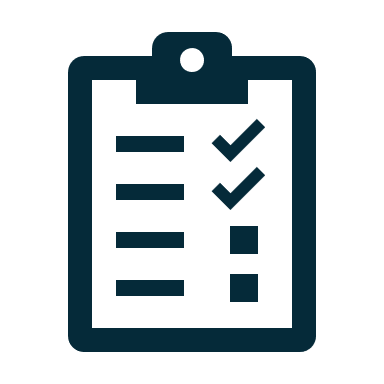 Outcomes of complaints
What were the outcomes of complaints? 2019-20
Closed complaints about St Vincent's Hospital
Outcomes achieved by St Vincent's Hospital in response to complaints made to the MHCC about St Vincent's Hospitalmirrored statewide trends, with most resulting in acknowledgement, action or answer.
Outcomes data was not available for approximately one third of complaints made directly to St Vincent's Hospital in 2019-20.
What actions were taken by the service? 2019-20
Top specific actions taken by service in response to complaints to the MHCC
Actions most frequently undertaken by St Vincent's Hospital included:
responding to the complainant or consumer directly 
change/review of treatment/care for individual consumers
improved communication/resolution of misunderstandings
Frequency of actions
Key points to consider
Complaint numbers
Issues raised
Outcomes
Overall, more complaints were made to the MHCC than directly to St Vincent's Hospital. The MHCC would like to see a trend of more complaints being made directly to the service, as this suggests that consumers and family members/carers feel empowered to raise concerns directly with the service.
Inadequate consideration of the views and preferences of compulsory patients was the most frequently occurring issue in complaints to the MHCC about St Vincent's Hospital in 2019-20, consistent with the sector.
The most frequently occurring issue in complaints made directly to St Vincent's in 2019-20 was rudeness/lack of respect/discourtesy
Outcomes achieved by St Vincent's Hospital in response to complaints made to the MHCC about St Vincent's Hospitalmirrored statewide trends, with most resulting in acknowledgement, action or answer.
Outcomes data was not available for approximately one third of complaints made directly to St Vincent's Hospital in 2019-20.
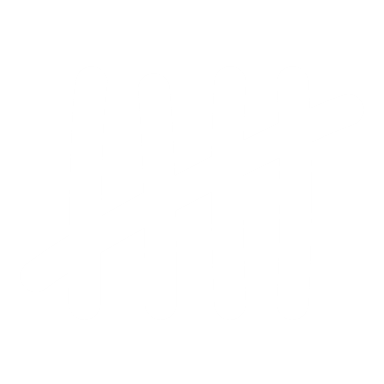 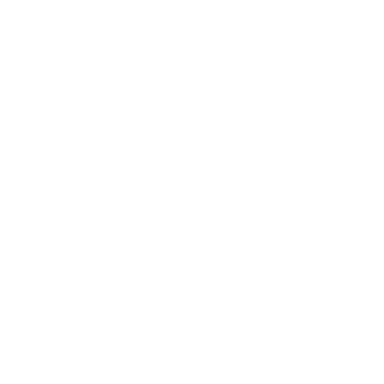 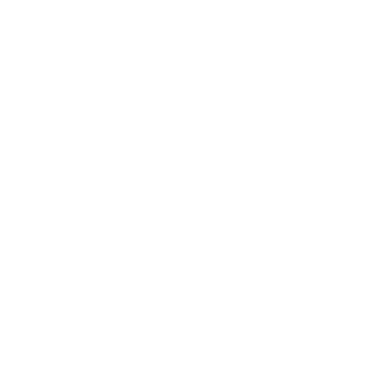